Daily message
Today,  we are going to learn a new sound.
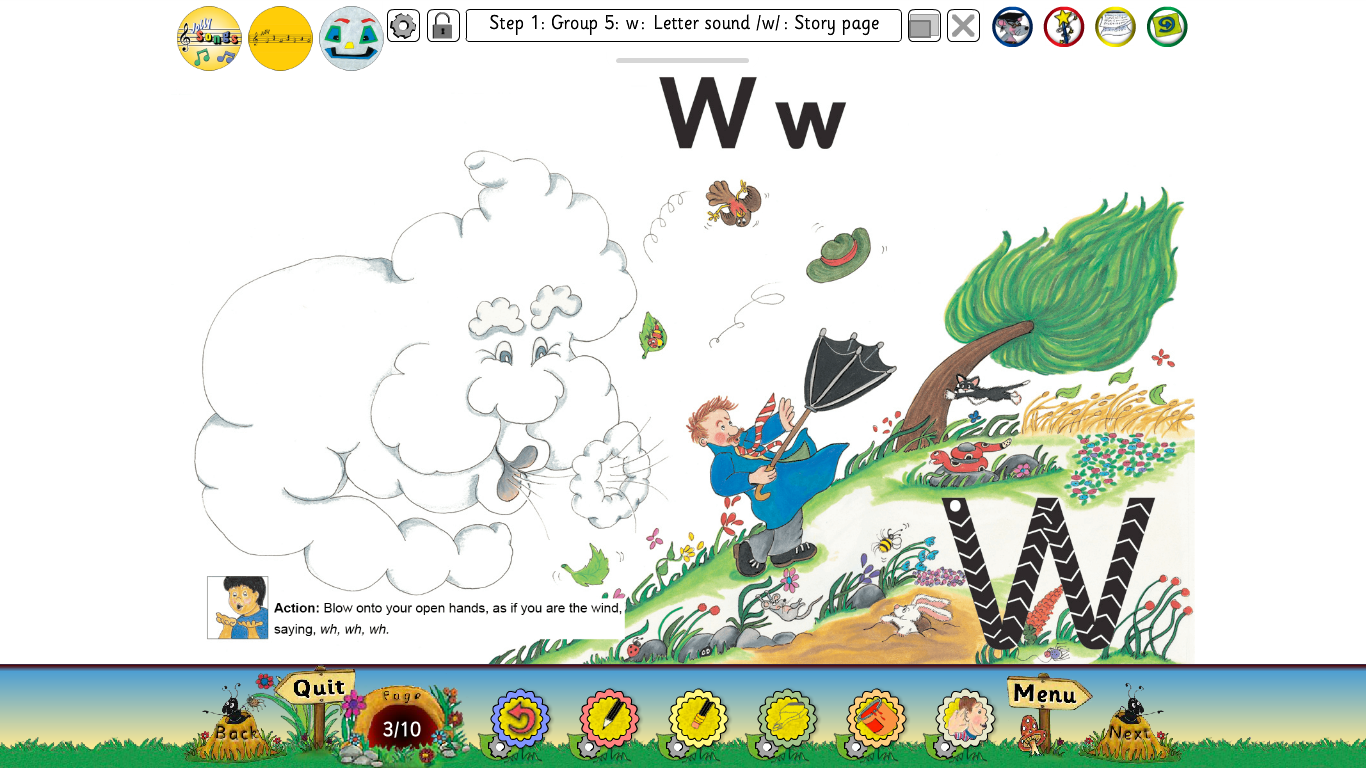 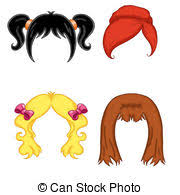 wig
. .  .
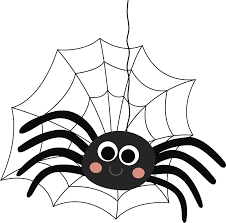 web
 . .  .
wet
 . . .
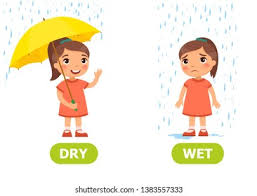 window
 . . . .  .
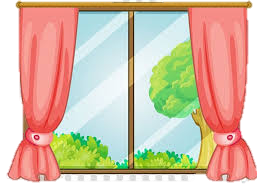 wind
 . . . .
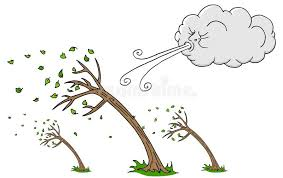 well
 .   .  .
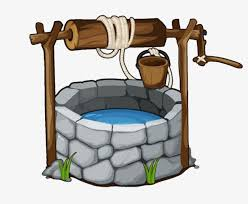 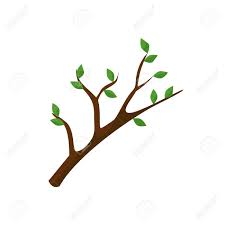 twig
. . . .
wag
  .   .     .
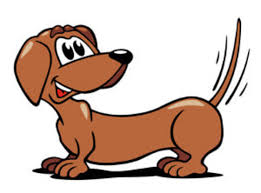 swim
.  .  .  .
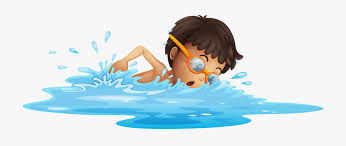 sweet
.  .  .  .
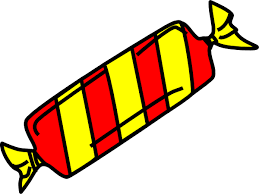 wall
 . .  .
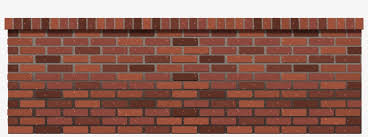 wet         wag 
 . . .             .  .  .
web        wig
 . . .           . ..
went
       . .  . .
twig
     . . . .
well
     . . .
will
       .   . .
swam
    . .  .  .
swim
     . . . .
wait
    .  .  .
waist
   .   .  . .
twist
    .  . . . .
weekend
  .  .  .  . .  .
Where   want   were

why     was   when
we      what